Blood
Composition and Function
http://youtu.be/uQp3XM3zugI
Blood and Blood Spatter By the end of this chapter you will be able to:
Explain the composition of blood 
Describe the function of blood cells 
Determine the blood type of a blood sample 
Conduct a blood spatter analysis 
Examine wounds and describe the nature of the weapon 
Find and process blood evidence
2
Crime Scene Investigation of Blood
Search for blood evidence 
Determine
Is the evidence blood?
Is the blood human?
What is the blood type?
Interpret the findings: 
Does the blood type match a suspect’s blood?
If not, exclude that suspect
If yes, decide if DNA profiling is necessary
3
Introduction and History
Blood typing provides class evidence 
DNA profiling provides individual evidence 
A blood splatter pattern provides information 
the truthfulness of an account by a  witness or a suspect
the origin of the blood
the angle and velocity of impact 
the type of weapon used
4
Composition of Blood
Plasma—a liquid suspending other blood components
Red blood cells (Erthrocytes)—carries oxygen to the body’s cells and carbon dioxide away
White blood cells (Leukocytes)—fights disease and foreign invaders and, alone, contain cell nuclei
Platelets—aids in blood clotting and the repair of damaged blood vessels
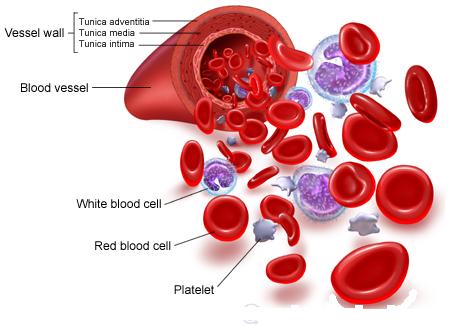 5
Composition of Blood
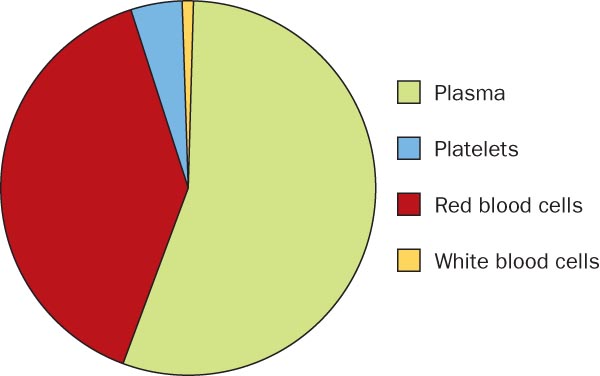 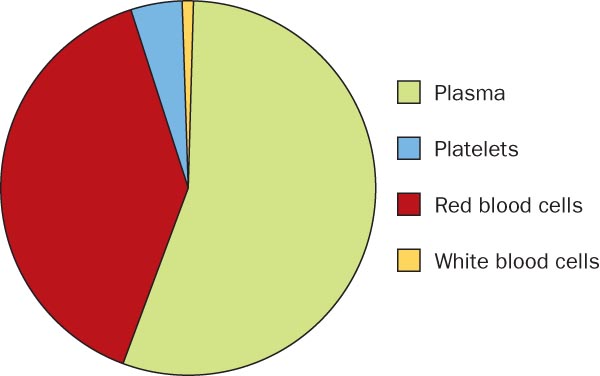 6
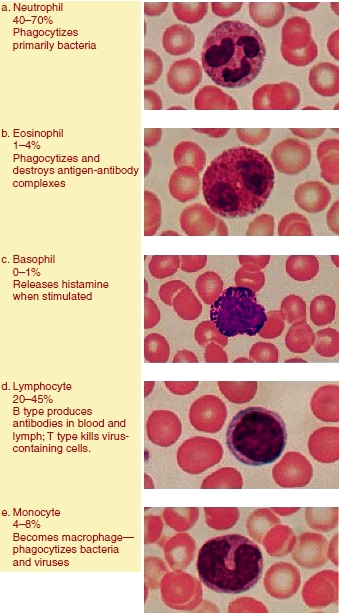 Types of white Blood Cells
7
Cellular Components of Blood
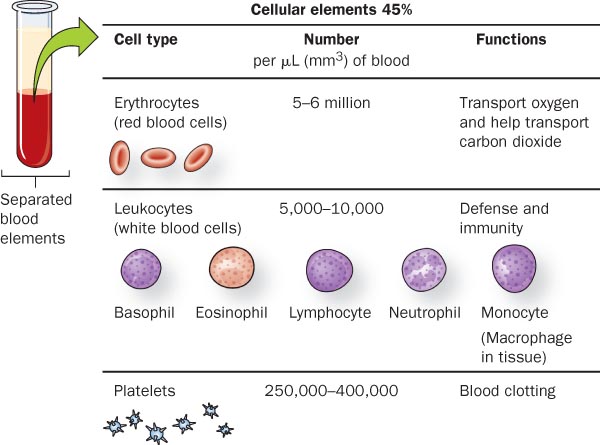 8
Meiosis
Chromosomes: DNA wrapped around protein. It is condensed so it can be transferred to new cells. 

Meiosis: forms unique gametes (sex cellssperm/egg)

Haploid (n): ½ set of chromosomes, gamete (sex) cells

Diploid (2n): full set of chromosomes, body (somatic) cells
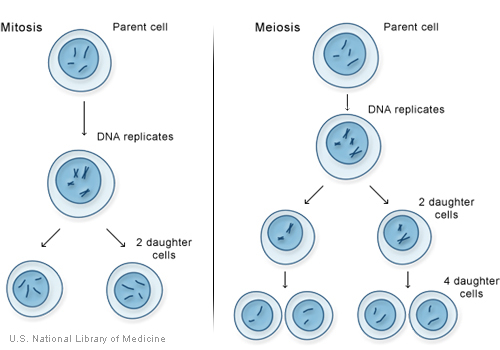 [Speaker Notes: Discuss ‘chromosome’ ‘diploid/haploid’ gamete/somatic and meiosis only]
Some Definitions….
Genetics: The scientific study of heredity.
Trait: A specific characteristic of an individual. (For example??)
Gene: 
Sequence of DNA that codes for a protein (and, therefore, a trait)
Passed down from parent to offspring
Allele: Different possible forms of a gene (one from each parent)
Homozygous: 2 of the same allele for the same gene
Heterozygous: different alleles for the same gene
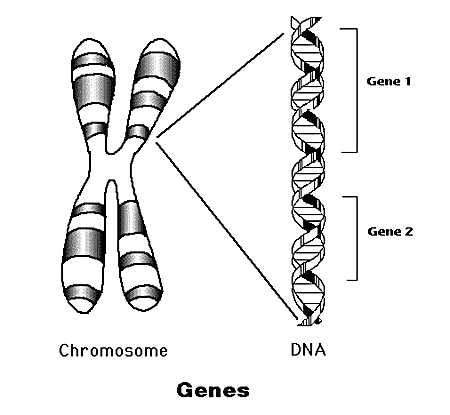 Principle of Dominance
Definition: Some alleles are dominant and others are recessive
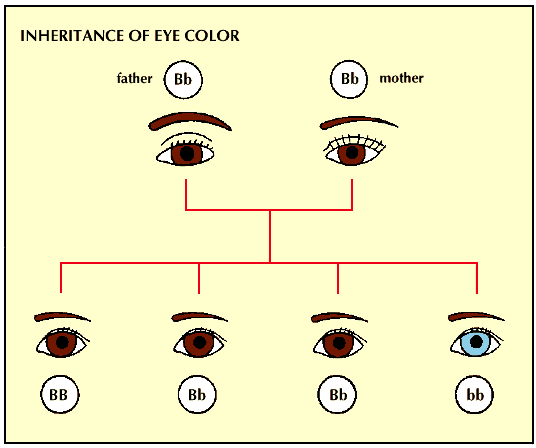 Which is the dominant allele for eye color, and which is the recessive?
Genotype vs. Phenotype
Genotype: the genetic makeup (i.e. combination of alleles for each particular gene)
Phenotype: the physical traits exhibited by an organism (observable)
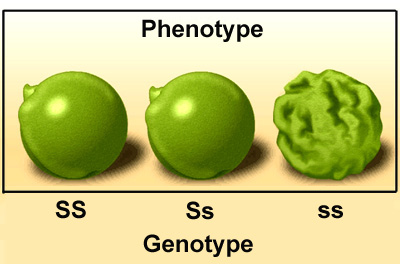 Can we PREDICT which trait(s) will be inherited??
Probability: Definition??
Punnett Squares
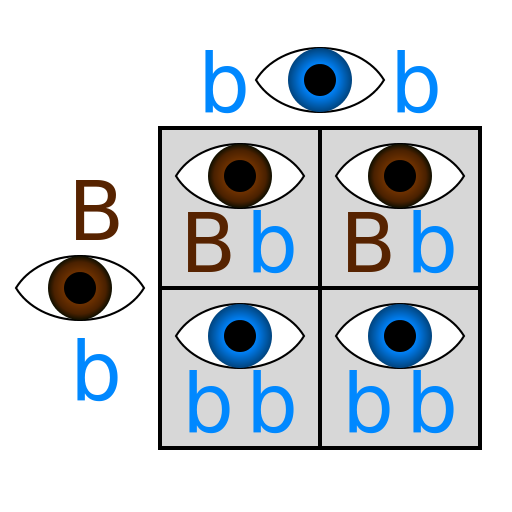 Punnett square Practice
If a father is type IaIa and the mother is IBii, what is the probability of the offspring having the blood type IaIb?
Blood Typing—Proteins
Discovered in 1900 by Karl Landsteiner
Identifies the presence or absence of particular proteins embedded in the cell
Quicker and less expensive than DNA profiling
Produces class evidence but can still link a suspect to a crime scene or exclude a suspect
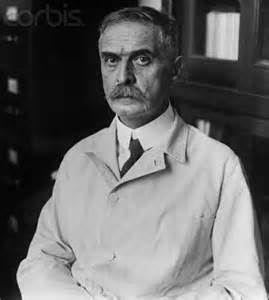 15
Blood typing antigens & antibodies
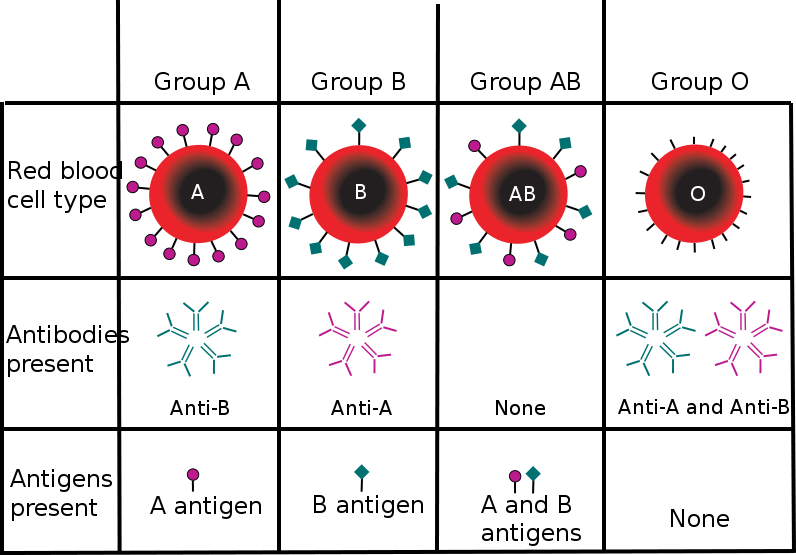 Blood Typing—Proteins
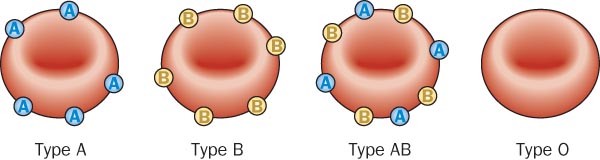 42%		   12%			3%		     43%
of the population in the United States
17
Rh Factor
85% of the population has a protein calledRH factor on their blood cells
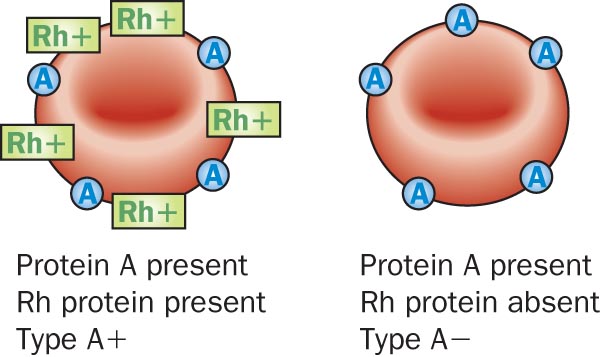 18
Rh factor
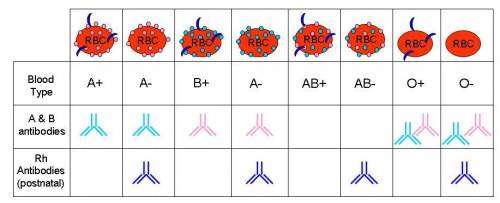 B-
Blood Typing—Antibodies
Antibodies are Y-shaped proteins secreted by white blood cells that attach to antigens to destroy them (immune response)
Antigens (antibody generator) are carbohydrates attached to the surface of cells that  react with antibodies
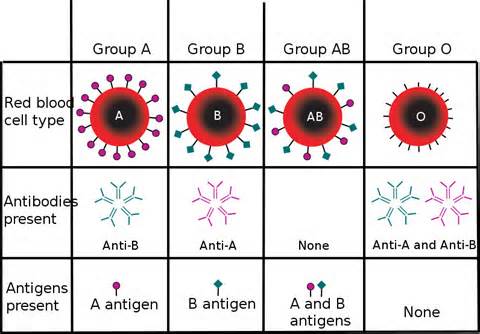 20
Antigen/antibody response
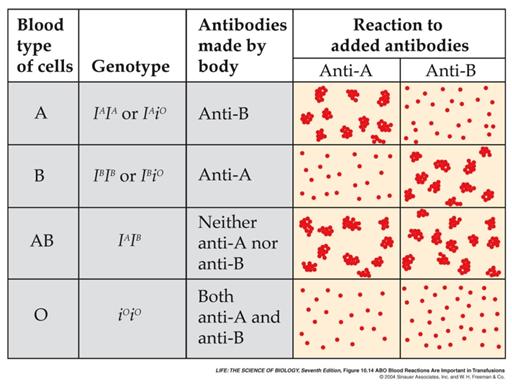 In the presence of foreign antigens, antibodies bind to the antigen and, in the case of  blood, cause agglutination, (clump together).
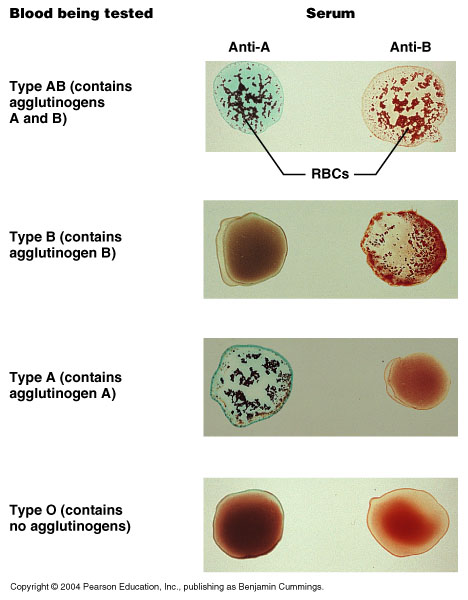 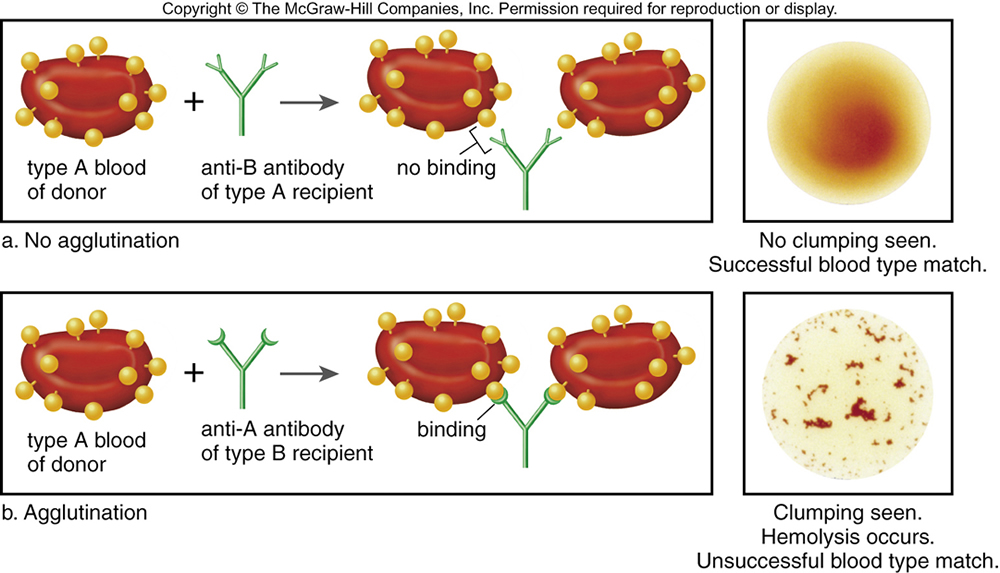 Blood Typing—Probability and Blood Types
The probability of a blood type equals the product of probabilities for each protein group
If Type A = 42% and Rh Factor = 85%
Then A+ = .42 x .85 = .357 (35.7%)
Knowing additional proteins and enzymes in the blood sample 
Narrows the population group 
Increases the probability of identifying a suspect
23
Practice problem
What is the probability of having AB- blood knowing Ab is 3% of the population, and no rh is 15%?
.03 x .15 = .0045 x 100= .45% of the population (rare!!!)